Экскурсия по памятным местам Сараснка
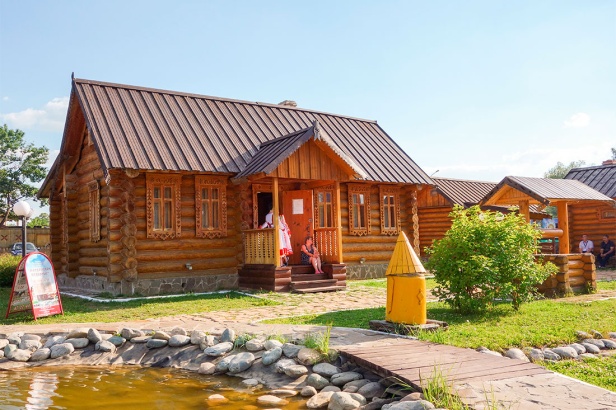 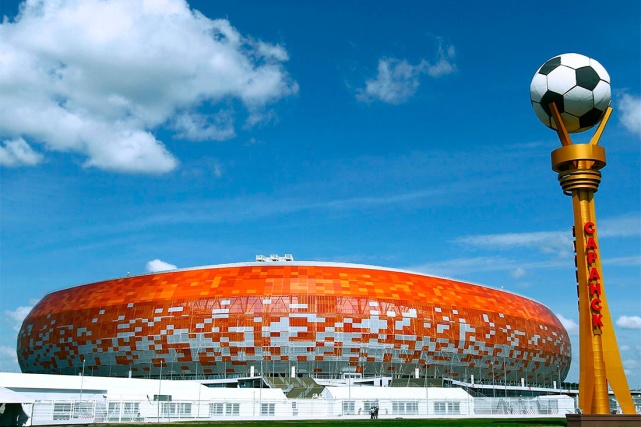 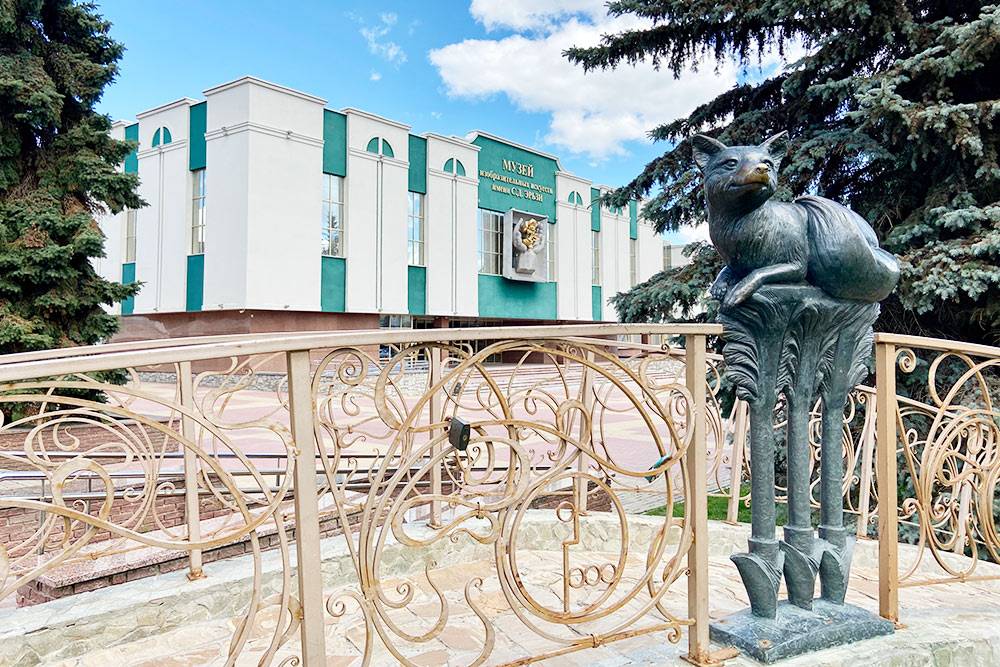 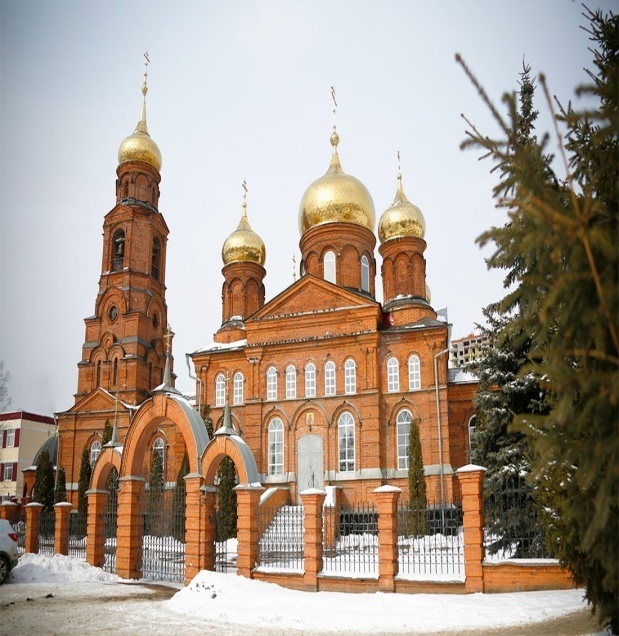 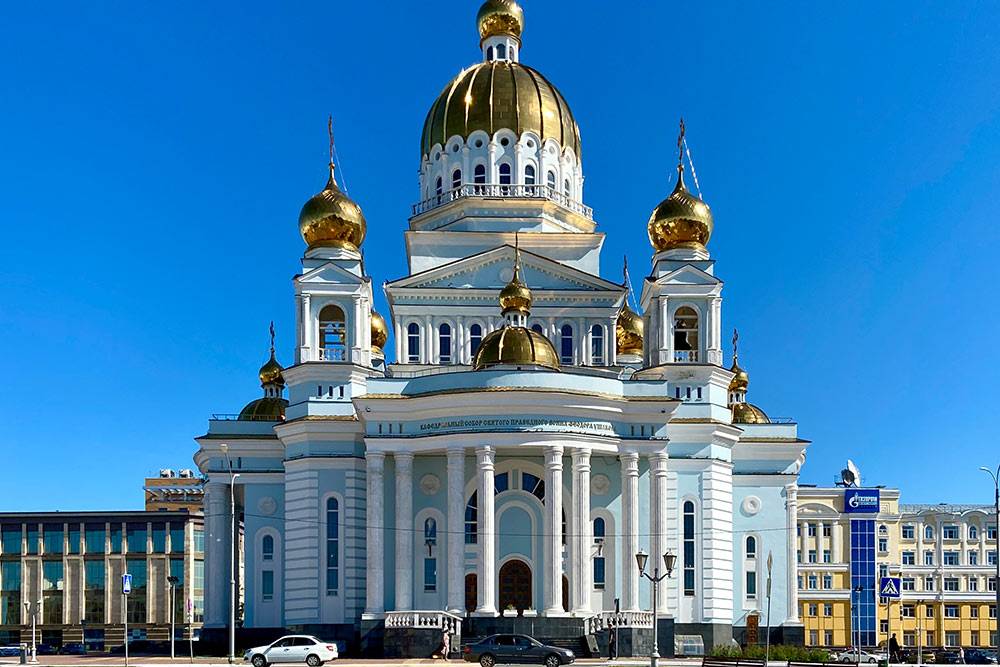 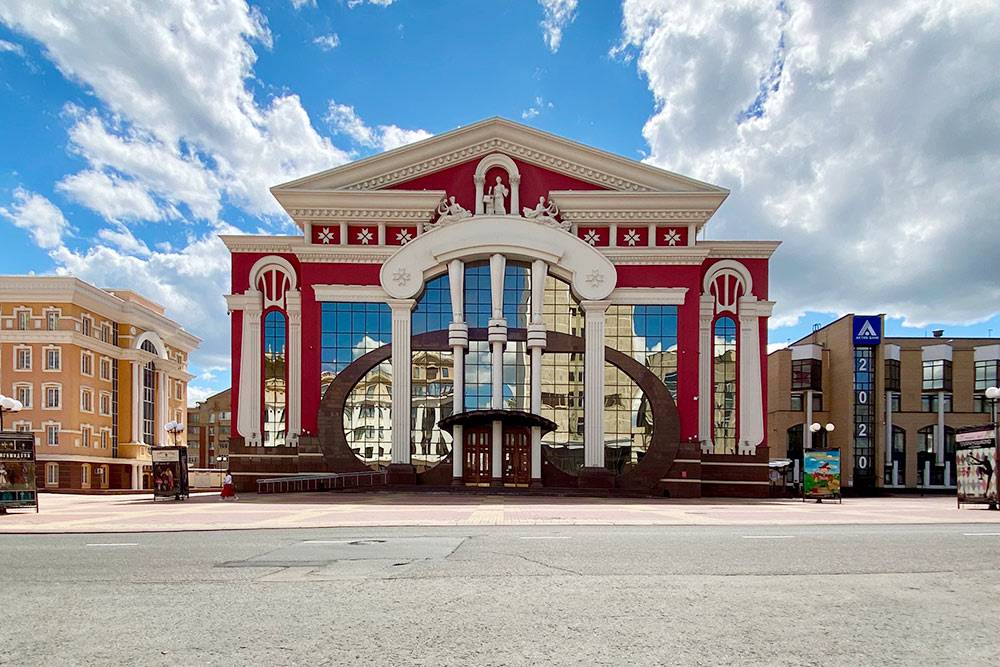 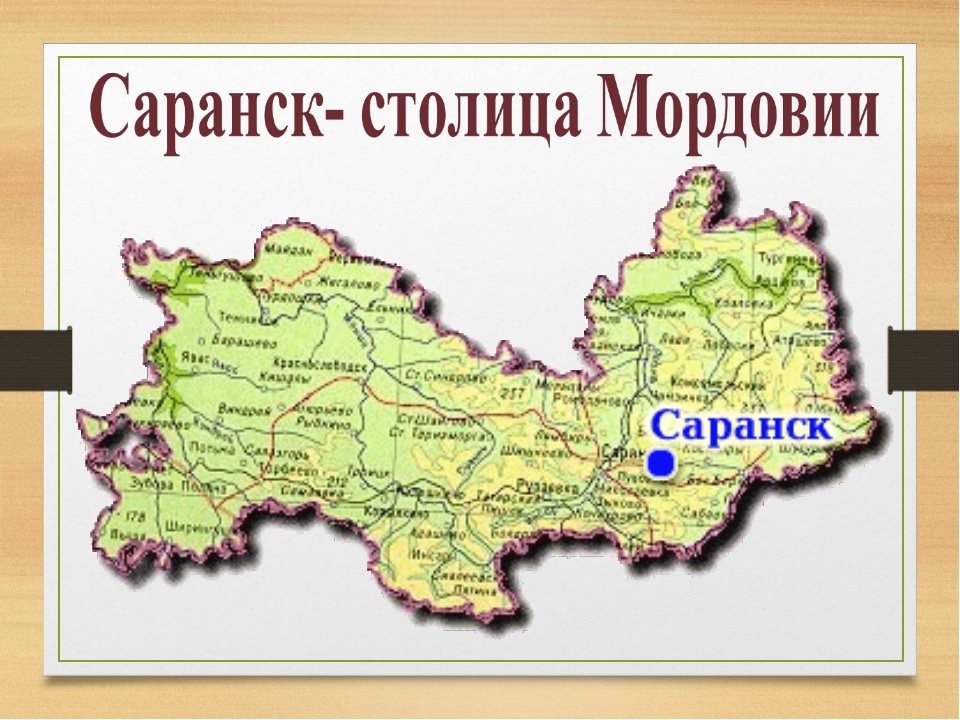 Соборная площадь
Главное здание Соборной площади -
кафедральный собор Федора Ушакова. 
Это самый большой храм Саранска и всей Мордовии, 
в нём одновременно могут находиться 3000 человек. 
Построен в 2006 году.
Высота собора — 63 метра. 
Службы проводят дважды в день.
Парк культуры и отдыха имени А.С. Пушкина
Это очень живописное и романтичное место, идеальное для прогулок и отдыха. 
Здесь и колесо-обозрение, и живописные прогулочные аллеи со скамейками, аттракционы, зоопарк, детский городок.
Памятник А.С.Пушкину
Установлен в 1999 году на Фонтанном спуске, ведущем в парк культуры и отдыха 
им. А.С.Пушкина.
Театр оперы и балета
Привлекает внимание 
ярко-красным фасадом, который видно издалека.
Здание оперного театра имеет большую сцену с дорогостоящим техническим оборудованием, оркестровую яму и зрительный зал в один или несколько ярусов, располагающихся друг над другом или в виде лож.
Стадион «Мордовия-арена»
Это современный стадион в 
Саранске, 
построенный к чемпионату мира по футболу в 2018 году. Вместимость стадиона составляет чуть больше 44 тысяч зрителей. При проектировании и строительстве были соблюдены все требования для получения стадионом высшей категории.
Мордовский национальный драматический театр
Это профессиональный драматический театр Республики Мордовия, являющийся ведущим центром национального искусства республики. 
Ставят спектакли местных драматургов на мордовских языках: эрзянском и мокшанском.
Площадь Тысячелетия
Открыли в 2012 году и назвали в честь 
1000-летнего юбилея единения мордовского народа с народами Руси.
В центре площади находится поющий фонтан «Звезда Мордовии» высотой 40 метров. Он сделан в виде национального символа - восьмиконечной звезды.
Музейно-этнографический центр «Мордовское подворье»
Саранск -
 столица этнического региона, коренные народы которого - эрзя и мокша. Познакомиться с их бытом, культурой и кухней можно в «Мордовском подворье». Там представлены жилые и хозяйственные постройки традиционной мордовской семьи XIX века.
Никольская церковь
Строилась в середине 
XIX века 
(между 1840 и 1850 годами) и считалась пригородной. 
Никольскому храму 
удалось избежать расправы 1930-х годов, 
она стоит на прежнем месте и сейчас.
Музей изобразительных искусств им. Степана Эрьзи
Основу экспозиции составляют работы мордовского художника Федота Сычкова и скульптора Степана Эрьзи. 
В музее регулярно проводят выставки современных мордовских и российских художников и скульпторов: 
Ильи Глазунова, 
Зураба Церетели, 
Никаса Сафронова.
Экскурсия с классом (08.10.21г.)https://vk.com/video100853047_456239062